Stanovení zásoby porostu – relaskopická metoda
Dendrometrie – přednáška 5
Zdeněk Adamec
Relaskopická metoda
Výběrová reprezentativní metoda založená na principu „úhlového měření stromů“

Odvozena v roce 1948 prof. Walterem Bitterlichem

Klíčové je měření kruhové výčetní základny na hektar s využitím záměrného úhlů vytvořeného relaskopickou pomůckou

Využívá virtuálních kruhových zkusných ploch na úrovni jednotlivého stromu
Princip metody
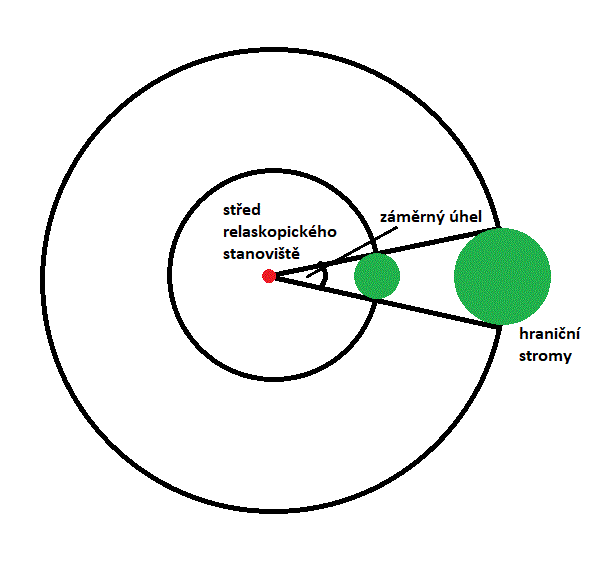 Vytvoření záměrného úhlu a virtuální zkusné plochy pro každý strom – velikost plochy závisí na velikosti jedince a velikosti záměrného úhlu
Poloměr virtuální zkusné plochy je C násobkem tloušťky stromu d
C je tzv. distanční faktor
Princip metody
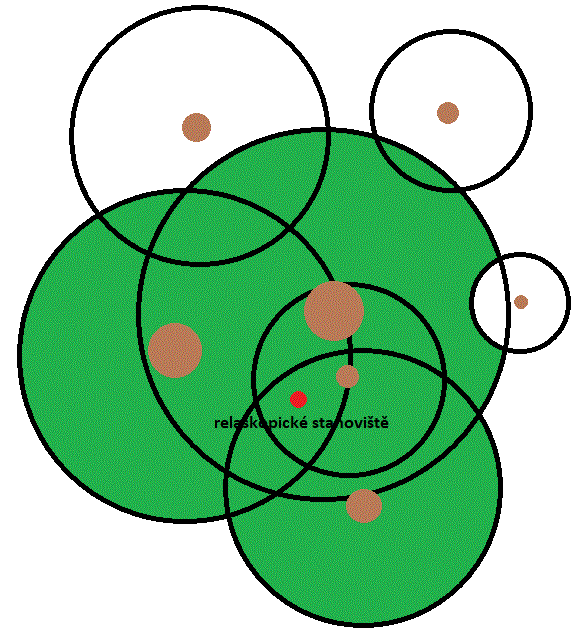 Do výpočtu kruhové výčetní základny/ha vstupují jen stromy, kteří svojí virtuální plochou spadají do relaskopického stanoviště
Princip metody
Šmelko (2000)
Princip metody – odvození násobného faktoru podle rozměrů relaskopické hole
Princip metody – odvození násobného faktoru podle velikosti záměrného úhlu
Princip metody – určení kruhové výčetní základny/ha na stanovišti s využitím násobného faktoru
Princip metody – vztah mezi distančním (C) a násobným faktorem (c)
Pomůcky na měření kruhové výčetní základny
Relaskopická (Bitterlichova) hůl

Optický klín

Zrcadlový relaskop

Telerelaskop
Pomůcky na měření kruhové výčetní základny – relaskopická hůl
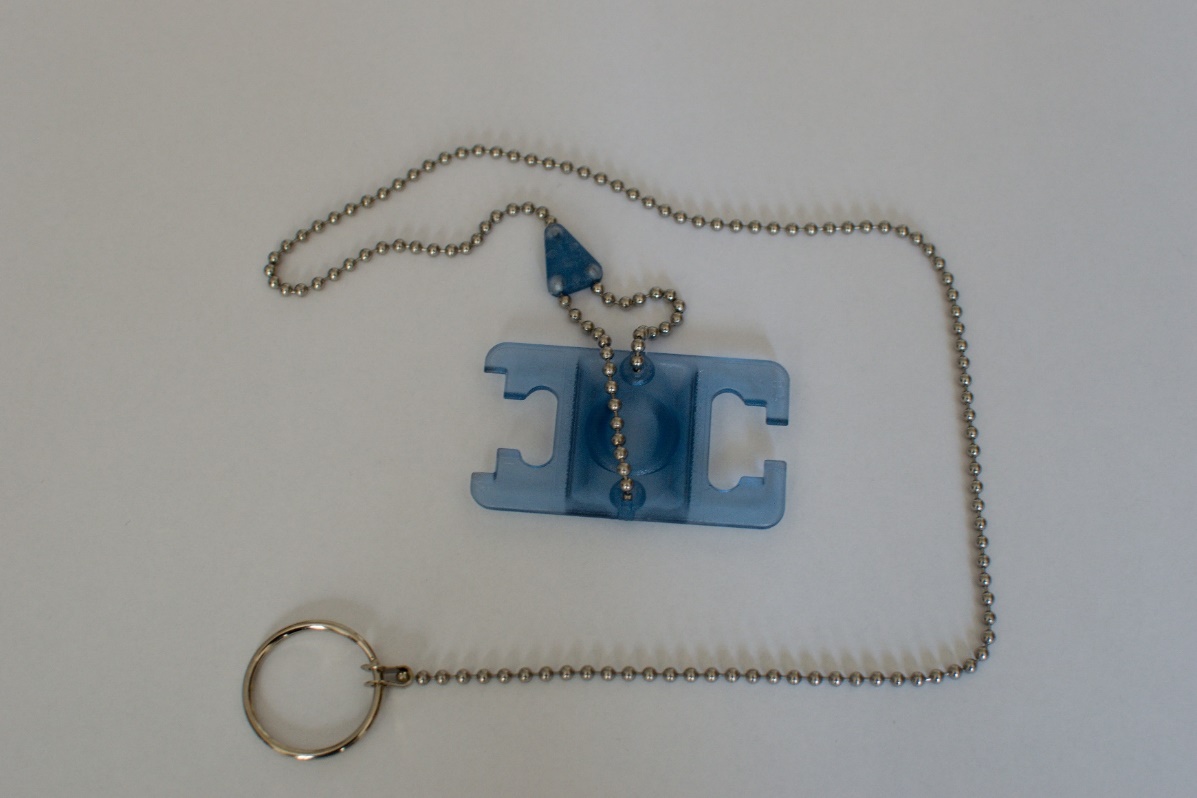 Šmelko (2000)
Pomůcky na měření kruhové výčetní základny – relaskopická hůl
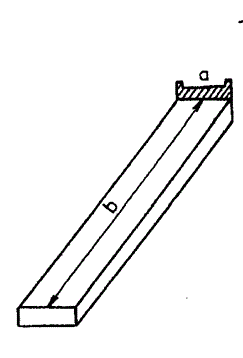 Šmelko (2000)
Pomůcky na měření kruhové výčetní základny – optický klín
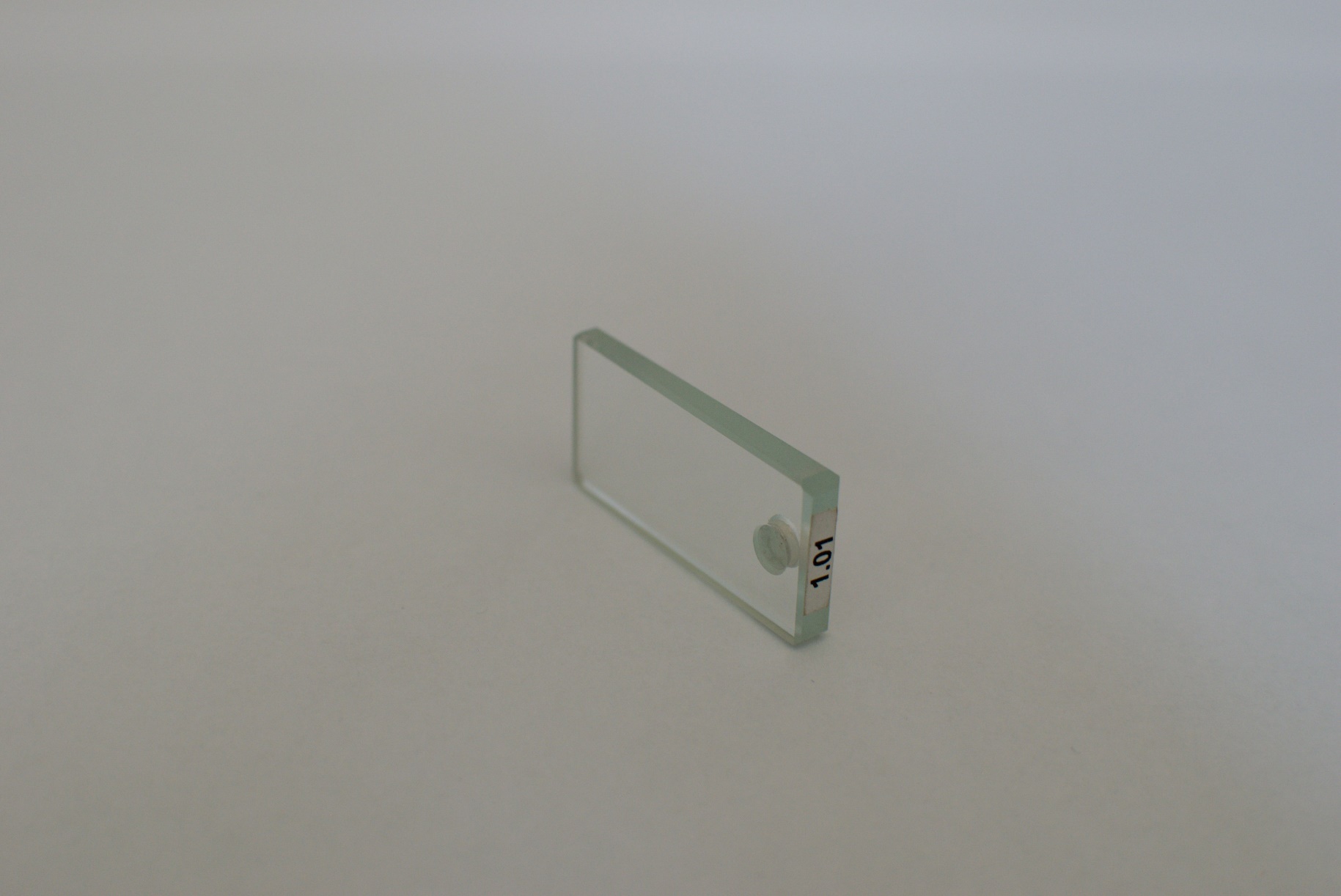 Pomůcky na měření kruhové výčetní základny – zrcadlový relaskop
Kromě KVZ také:
výčetní tloušťka kdekoliv na stromě
Výška stromu
Měření výtvarnicové výšky
Sklon svahu
Automatická korekce na sklon svahu
Pouze pevně dané odstupové vzdálenosti (15, 20, 25, 30 m)
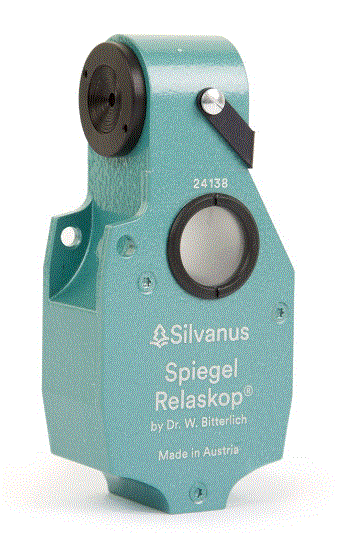 https://www.silvanus.at/relaskop-s-175-ms.html
Pomůcky na měření kruhové výčetní základny - telerelaskop
Vyžaduje stativ
Z libovolné odstupové vzdálenosti
Stejné funkce jako zrcadlový relaskop
Principiálně se jedná o tachymetrický přístroj – 1 tachymetrická jednotka = 1 % vodorovné odstupové vzdálenosti od stromu
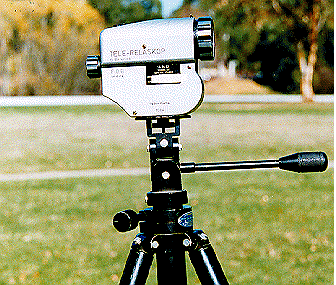 https://fennerschool-associated.anu.edu.au/mensuration/gr/TELEREL.GIF
Měření kruhové výčetní základy pomocí relaskopické hole
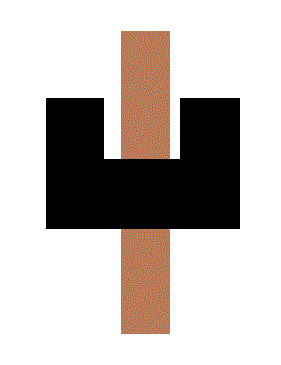 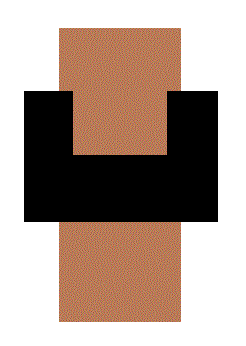 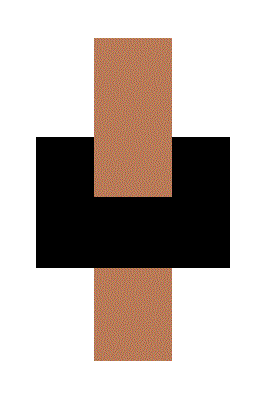 Strom zaujatý  			  strom hraniční 		    	strom nezaujatý
Měření kruhové výčetní základy pomocí optického klínu
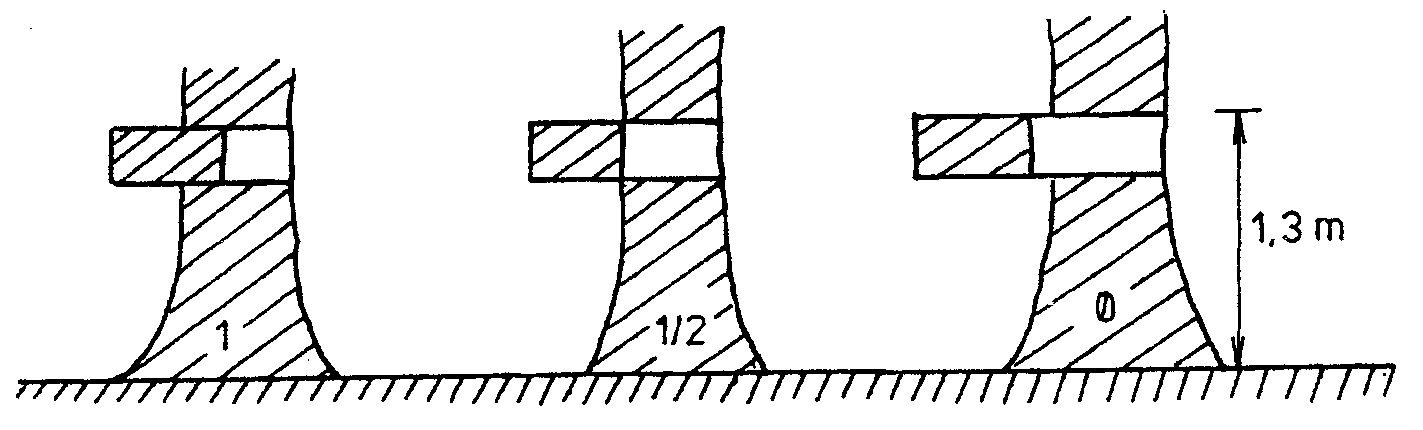 Šmelko (2000)
Strom zaujatý  			  strom hraniční 		    	strom nezaujatý
Praktické provedení relaskopování
Terénní práce:
Seznámení se s porostem a jeho podmínkami (hranice, terén, dřevinné složení atd.)
Volba relaskopické pomůcky a stanovení jejího násobného faktoru
Určení stupně rozrůzněnosti (SR) zásoby porostu (stupnice 1-5)
Podle SR určit počet relaskopických stanovišť (v tomto případě se počítá s obecnou přesností metody do 10 %) (alternativně lze určit počet relaskopických stanovišť podle klasického vzorce na velikost výběru (dle požadované přesnosti, spolehlivosti a variability zásoby)
Na základě počtu stanovišť a plochy porostu určit odstupovou vzdálenost (nejčastěji využíván čtvercový spon)
Praktické provedení relaskopování
Praktické provedení relaskopování
Od druhého stanoviště se již opakuje postup jako na prvním stanovišti
Po proměření všech relaskopických stanovišť provést přímo v terénu ještě test racionality (viz cvičení 6A) – další postup je již ve fázi kancelářských prací

Kancelářské práce (detailní popis viz cvičení 6A):
Výpočet G/ha po dřevinách i za porost a to včetně všech korekcí – na svah i na násobný faktor
Stanovení výtvarnicových výšek
Výpočet zásoby dřeviny a porostu (s kůrou i bez kůry)
Dokončení popisu porostu dopočítáním ostatních taxačních veličin (zastoupení, zakmenění, AVB, RVB atd.)
Výpočet zásoby porostu a zásoby na hektar
Vs.k./ha dřeviny = G̅upr/ha * JHF 

Vs.k./porost dřeviny = Vs.k./ha dřeviny * výměra porostu

Vs.k./porost celkem= Σ Vs.k./porost dřeviny   

Vb.k. = Vs.k. * koeficient na kůru
Zásady pro správné měření kruhové výčetní základny
Měřit vždy ve výčetní výšce

Při použití relaskopické hole na středu stanoviště oko měřiče (konec hole)

Při použití optického klínu na středu stanoviště přímo klín

Znát násobný faktor optického klínu
Chyby při měření kruhové výčetní základny
Chybně určené hraniční stromy
Nezapočítání stromů v zákrytu jiných stromů
Nedodržení vrcholu záměrného úhlu
Nedodržení měření ve výčetní výšce
Nerozlišování jednotlivých etáží
Oční vada měřiče
Seznam citovaných zdrojů
Šmelko, Š.(2000): Dendrometria. Vysokoškolská učebnica. Technická univerzita vo Zvolene, Zvolen: 399 s.
https://www.silvanus.at/relaskop-s-175-ms.html
https://fennerschool-associated.anu.edu.au/mensuration/gr/TELEREL.GIF